相模川(far)
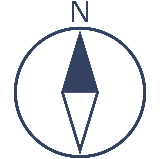 B
A
本部
●水道
●水道
大山(near)
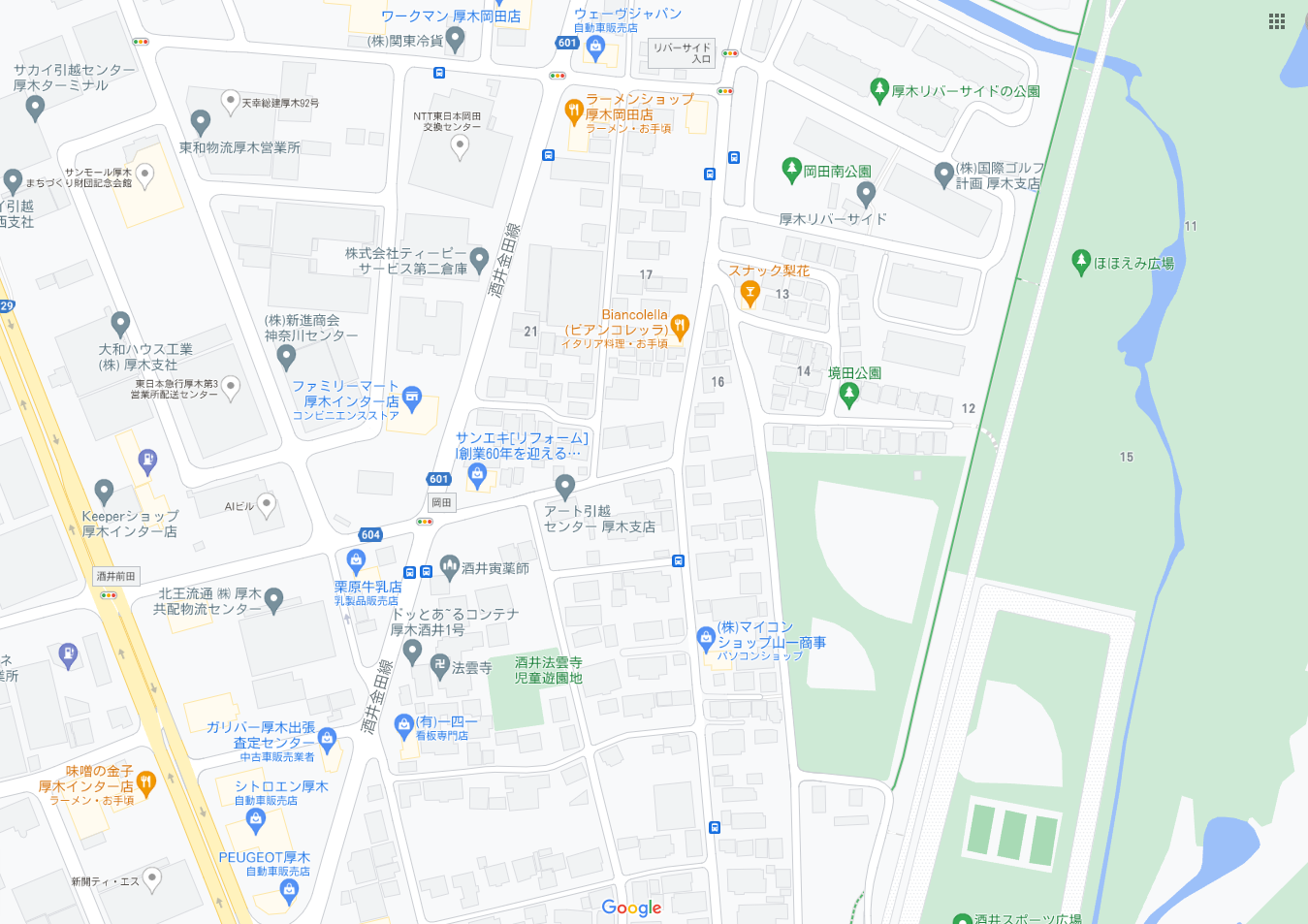 厚木大橋から
厚木 酒井スポーツ広場への
アクセス（時間指定一方通行注意）と駐車スペース
進入禁止！
7:00-8:30
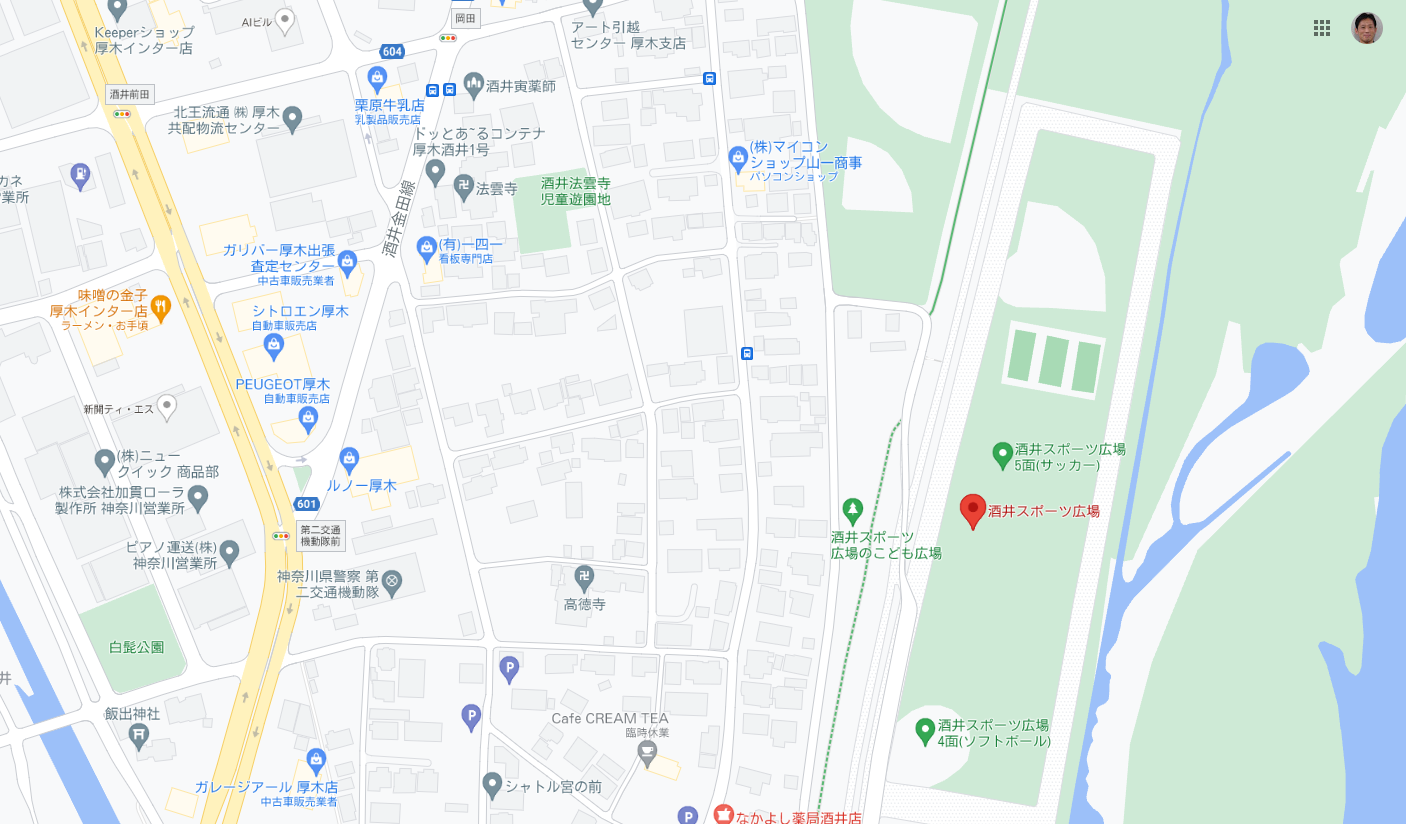 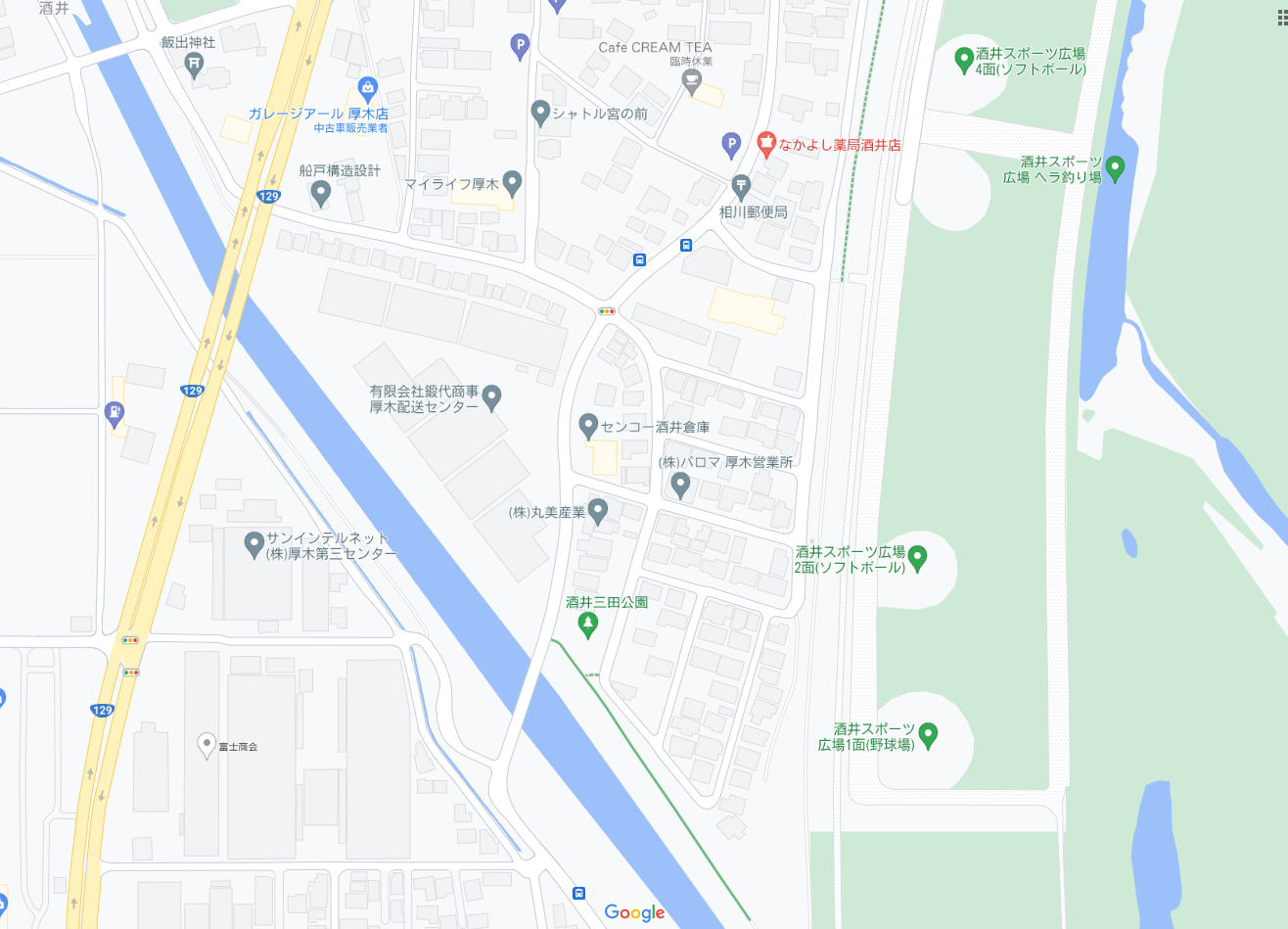 土手側：
横向１列
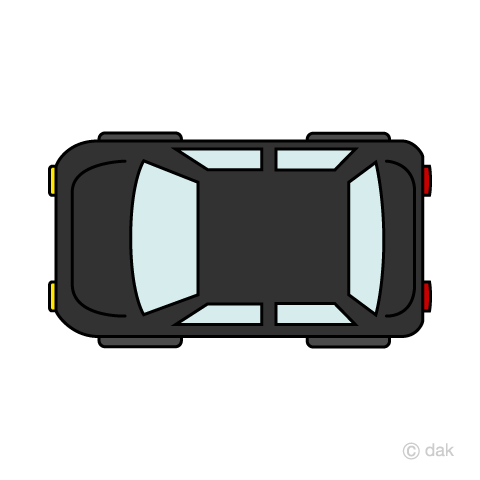 愛川郵便局
T字路から
入る
会場
使用グラウンドの両サイドのみ
〶
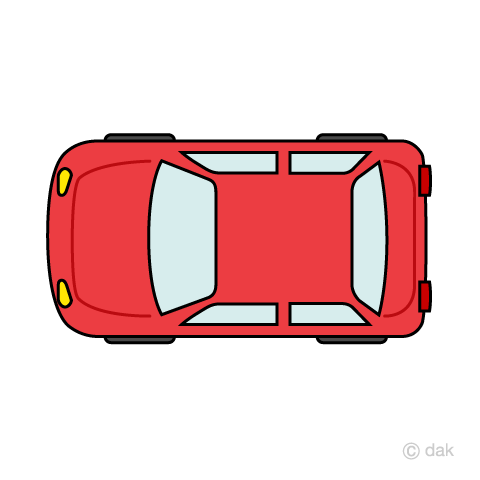 ﾔｸﾙﾄ
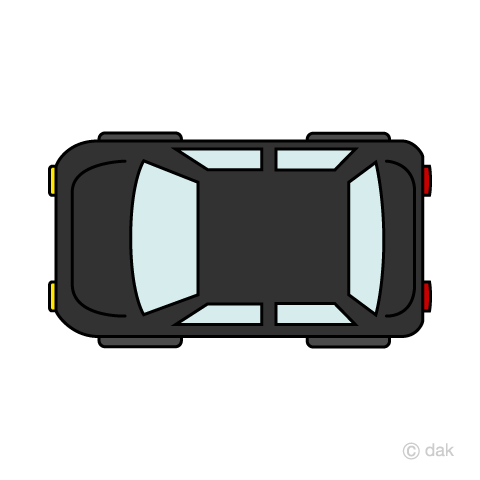 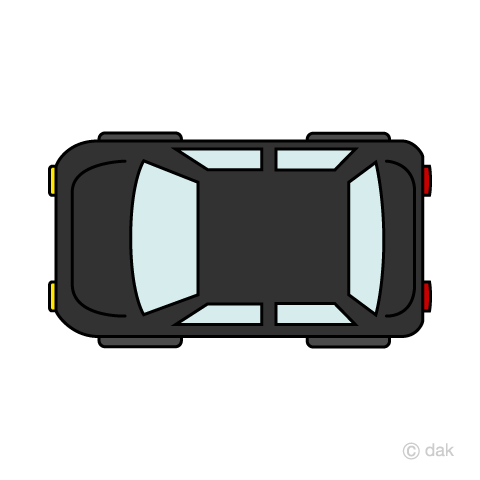 川側：
縦列2列
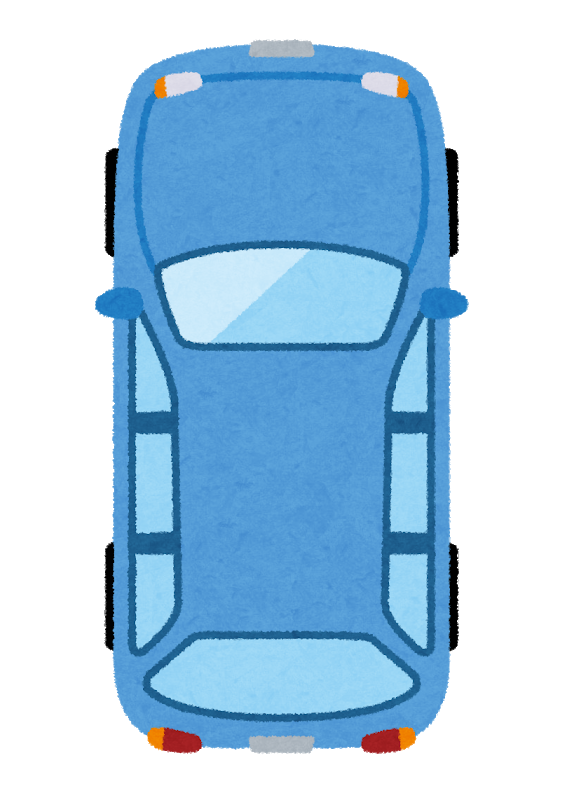 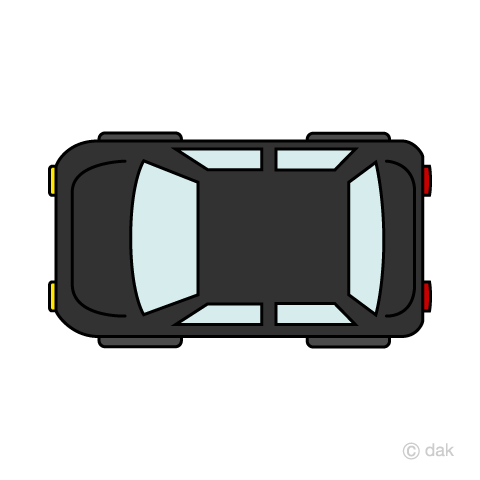 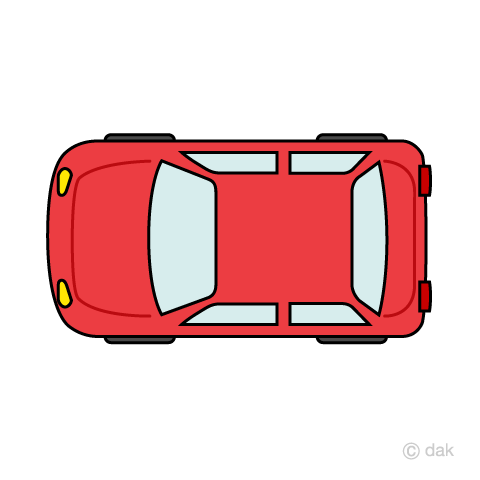 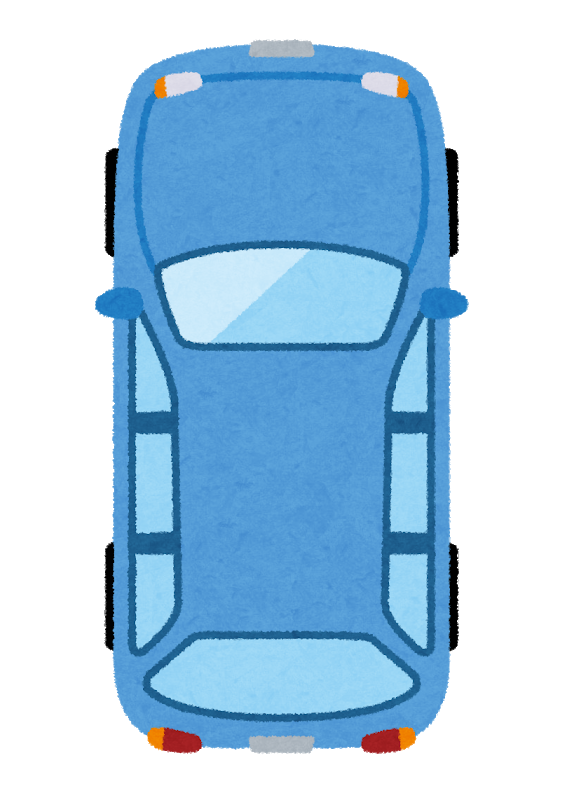 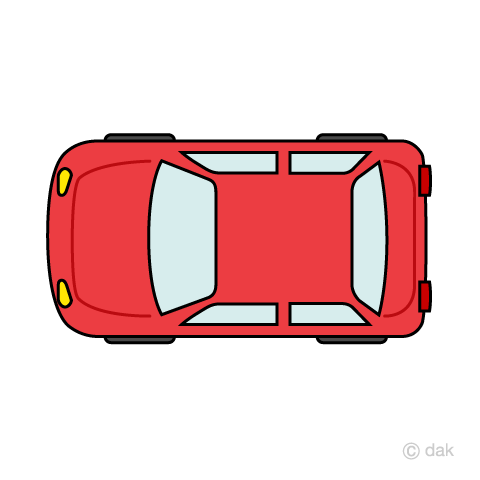 戸沢橋から